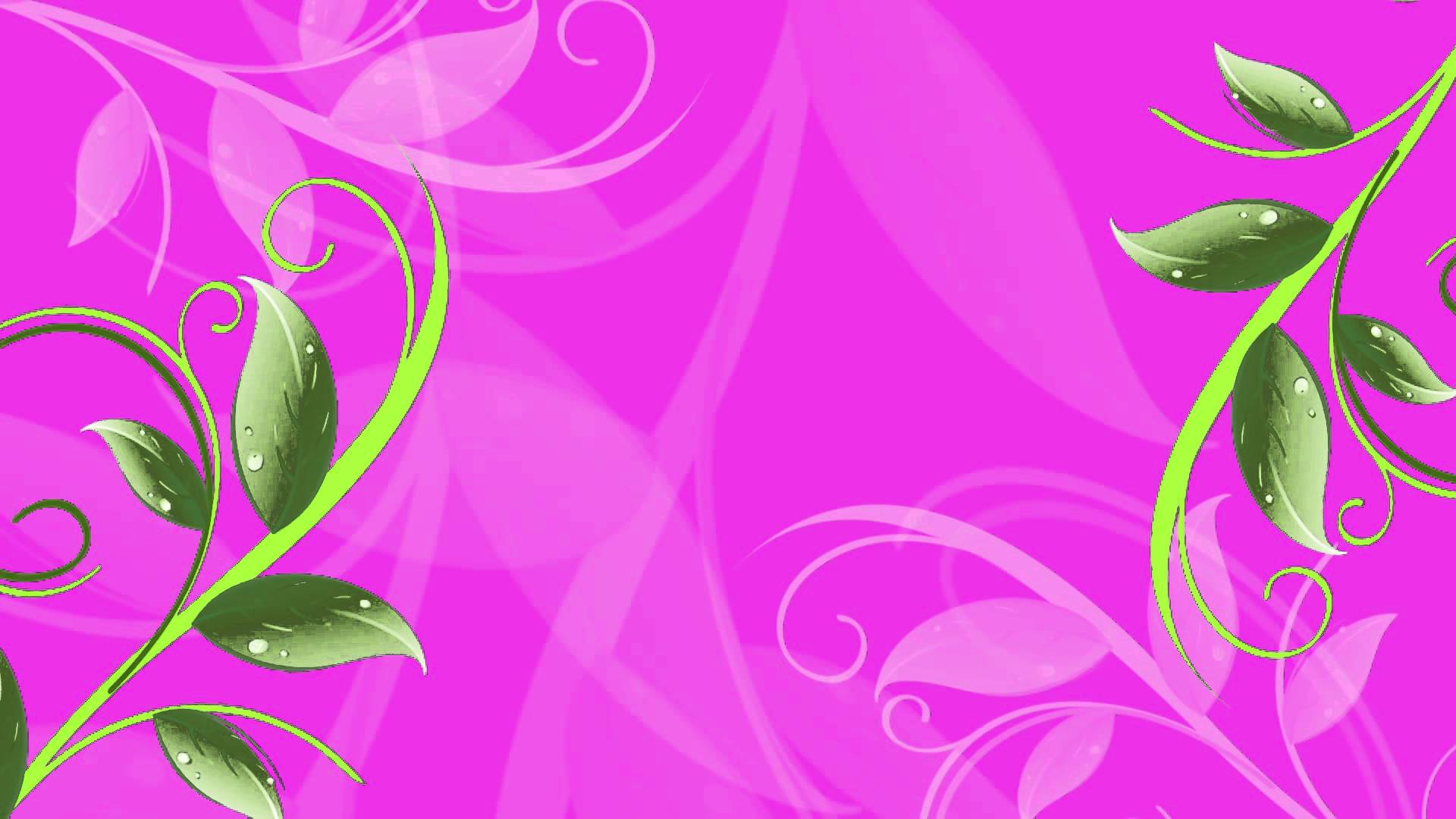 শুভেচ্ছা ও স্বাগতম
মোহাম্মদ মোরশেদ
সহকারী শিক্ষককোকদন্ডী গুনাগরী উচ্চ বিদ্যালয় বাঁশখালী,চট্টগ্রাম
হিসাব বিজ্ঞান নবম ও দশম শ্রেণীসময় - ৫০ মিনিট
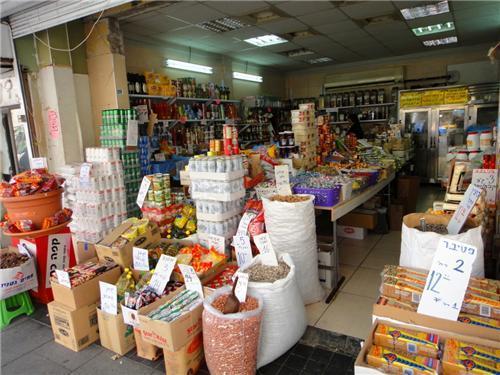 মুদির দোকান
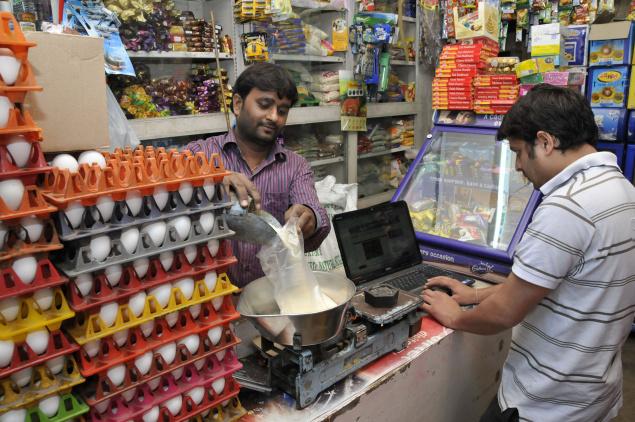 মালামাল বিক্রয় ও হিসাব ভুক্ত করণ
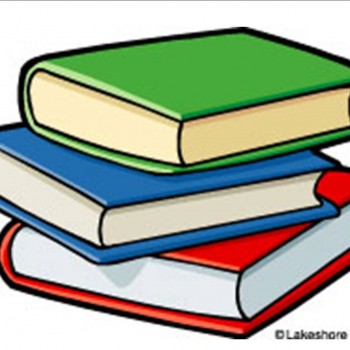 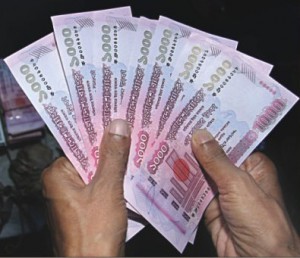 নগদ টাকা
হিসাবের বহি
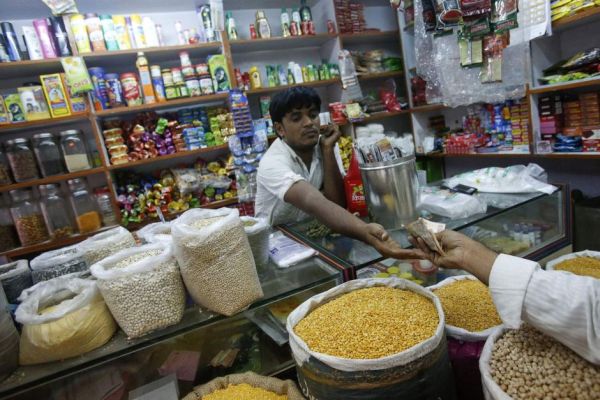 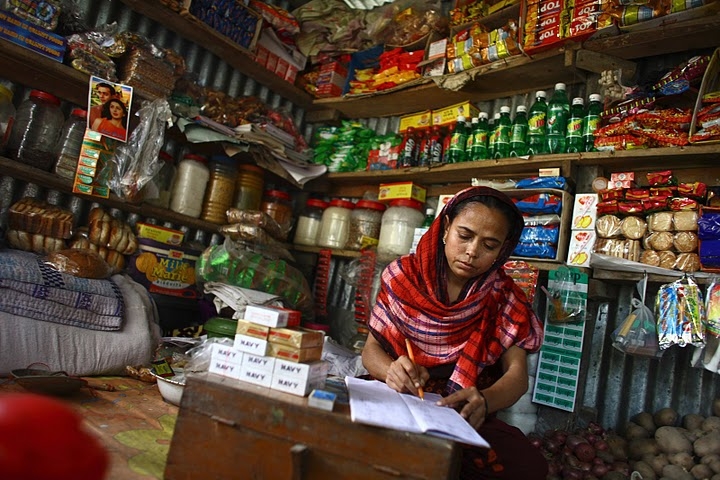 লেনদেন লিপিবদ্ধ হচ্ছে
লেনদেন করছে
জাবেদা
অধ্যায়  ৬
পৃষ্ঠা  ৬৫--৬০
শিখন ফলঃ-
জাবেদা কী বলতে পারবে।
জাবেদার গুরুত্ব ব্যাখ্যা করতে পারবে।
জাবেদার শ্রেণী বিভাগ করতে পারবে।
লেনদেনের দুটি পক্ষ নির্ণয় করতে পারবে।
সাধারণ জাবেদা দাখিলা প্রদান করতে পারবে।
জাবেদার গুরুত্বঃ-
লেনদেন লিপিবদ্ধ করন।
লেনদেনের মোট সংখ্যা ও পরিমান জানা।
দৈত্ব সত্বার প্রয়োগ সম্পর্কে নিশ্চিত।
লেনদেনের ব্যাখ্যা।
ভুল ত্রুটি হ্রাস
ভবিষ্যৎ সূত্র
পাকা বহির সহায়ক
জাবেদার শ্রেণী বিভাগ-
সাধারন জাবেদার নমুনা ছক
ডেবিট ও ক্রেডিট নির্ণয়ঃ-
মূল্য গ্রহনকারি                  ডেবিট
মূল্য প্রদানকারি                 ক্রেডিট
শ্রেণীর কাজঃ-
সাধারন জাবেদার ছকটি দেখাও।
ছকের সাহায্যে জাবেদার শ্রেণী বিভাগ দেখাও।
দলীয় কাজঃ-
জাবেদার পাঁচটি গুরুত্ব ব্যাখ্যা কর।
শিখন/মূল্য যাচাইঃ-
জাবেদা কী ?
লেনদেনের পক্ষ কয়টি ?
ডেবিট ও ক্রেডিট বলতে কী বুঝ ?
সাধারন জাবেদার কয়টি ঘর ?
লেনদেনের দৈত্ব সত্বা কী ?
বাড়ির কাজঃ-
নিন্মোক্ত লেনদেনগুলো জনাব মনিরের সাধারন জাবেদায় লিপিবদ্ধ করঃ-
জনাব মনির ২০১৬ সালের ১লা জানুয়ারী নগদ ৫০,০০০ টাকা ও ২০,০০০ টাকার পন্য নিয়ে ব্যবসায় শুরু করেন।
জানু-২ জনতা ব্যাংকে হিসাব খোলা হল ১০,০০০ টাকা।
জানু-৫ ব্যবসায়ের জন্য কম্পিউটার ক্রয় ২৫,০০০ টাকা।
জানু-৭ রুমির নিকট বিক্রয় বাবদ চেক প্রাপ্তি ১০,০০০ টাকা।
জানু-১০ বাবুলের নিকট হতে ক্রয় ১৫,০০০ টাকা।
জানু-১৫ ব্যবসায়ের প্রচারনা বাবদ ব্যয় ৫,০০০ টাকা।
জানু-২০ বাবুলের নিকট পন্য ফেরত পাঠানো হল ১,০০০ টাকা।
জানু-২৫ কর্মচারির বেতন প্রদান ৫,০০০ টাকা।
জানু-২৮ বাবুলকে চেক প্রদান ৫,০০০ টাকা।
জানু-৩১ অফিস ভাড়া পরিশোধ ৬,০০০ টাকা।
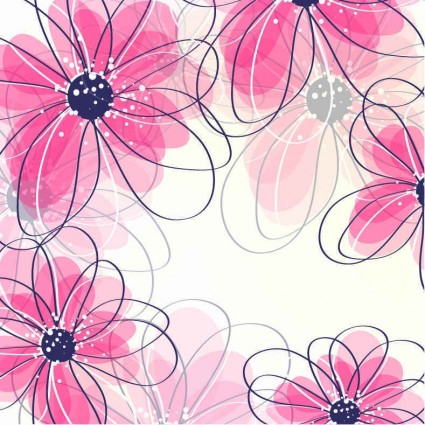 সবাইকে ধন্যবাদ